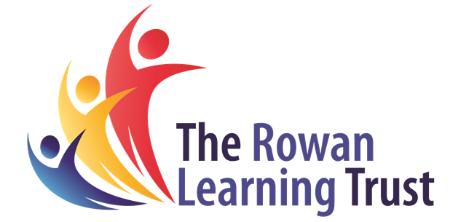 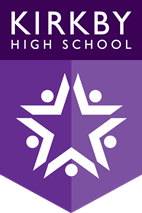 Art curriculum overview KS3
Art Curriculum Overview
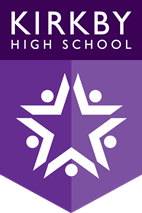 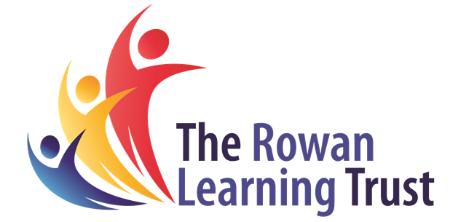 KS3 Gaps in knowledge identified and addressed. 
Key Knowledge: 	Projects that were many taught by non-specialist teachers were not always taught in depth. SOW helped teachers to teach these areas, but many of the topics have been revisited or recapped on to find gaps in knowledge. These gaps have been built in to the current SOW.
	On line learning was carefully planned to assist non specialist teachers.
	Baseline tests have been used to identify gaps in knowledge and planning has been adapted to fill gaps in knowledge missed. This process in ongoing throughout the year.

Key skills: 	Skills and equipment. These have been focussed and revisited on in the current projects and additional equipment used I addition to set tasks in some cases. 
	While on line learning discussed techniques and equipment, in many cases students were not adequately equipped during lock down. Current SOW recap over skills and baseline tests have been used to identify gaps in knowledge. This process in ongoing throughout the year.

KS4 Gaps in knowledge identified and revisited 
	Year 8 and 9 both study Asian art as this was most identified to need revisiting with subject specialist knowledge and specialised equipment 
	Year 10 students have followed a strict SOW initially, that includes skills, knowledge and techniques. The gap in teaching has clearly closed.
	Year 11 students have recapped on many of the studies normally covered in year 10 iand in some cases re done. AQA have cancelled the externally set task to accommodate for los of teaching time.
Art Curriculum Overview – Year 7 (KS3)
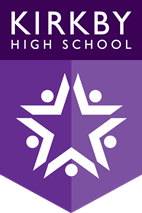 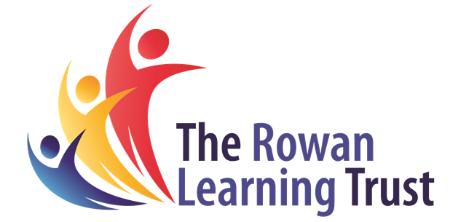 Art Curriculum Overview – Year 8 (KS3)
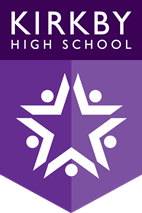 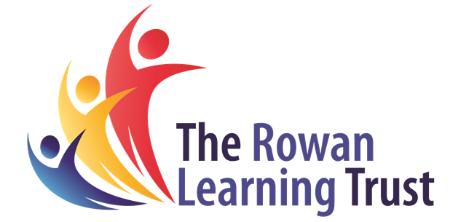 Art Curriculum Overview – Year 9 (KS3)
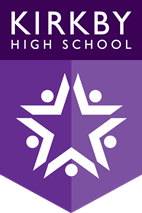 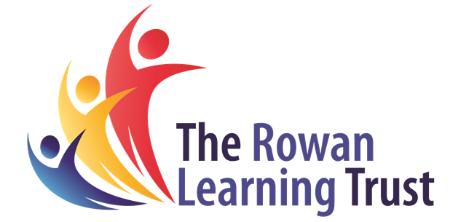 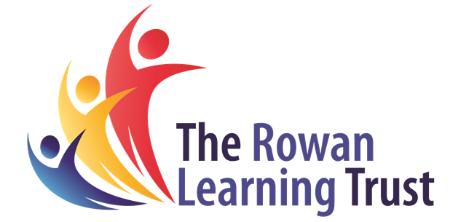 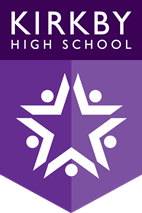 Art curriculum overview KS4
Art Curriculum Overview – Year 10 (KS4) AQA
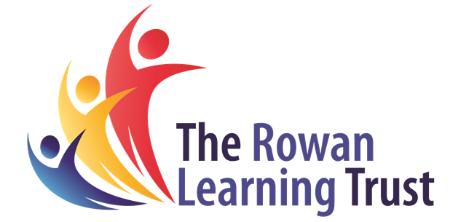 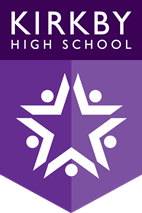 Art Curriculum Overview – Year 11(KS4) AQA
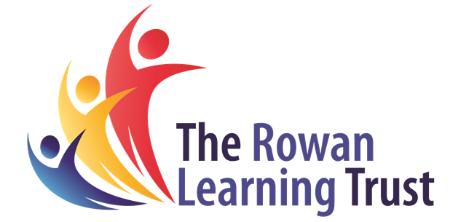 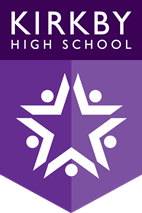